UỶ BAN NHÂN DÂN QUẬN TÂN BÌNHTRƯỜNG TiỂU HỌC CHI LĂNG
Chuyên đề : “Soạn đề kiểm tra định kì môn Tiếng Việt và Toán theo 4 mức độ của TT 22/2016 
cấp Tiểu học”
      
                                         Tân Bình, ngày 13 tháng 11 năm 2017
1
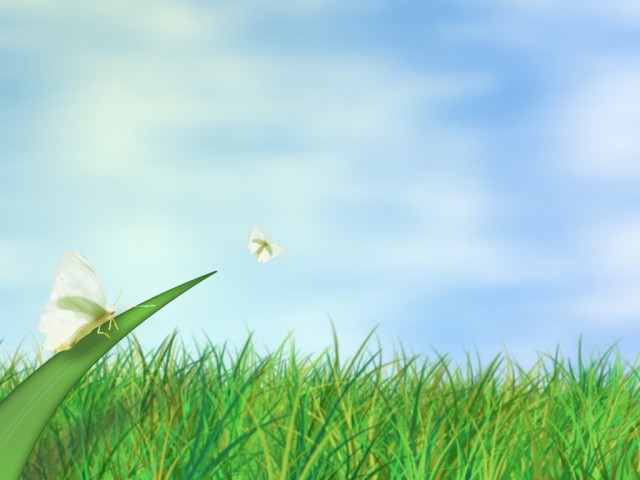 QUY TRÌNH RA ĐỀ
1.  Lập bảng tóm tắt những quy định cần lưu ý của bộ môn, khối lớp.
 2. Lập bảng tóm tắt nội dung chương trình học của khối lớp, bộ môn theo từng học kì.
 3. Lập bảng ma trận.
 4. Xây dựng bộ câu hỏi kiểm tra, đáp án. 
 5. Kiểm tra lại bộ đề và bảng hướng dẫn chấm.
Biên soạn câu hỏi theo ma trận
Việc biên soạn câu hỏi theo ma trận cần đảm bảo nguyên tắc: mỗi câu hỏi chỉ kiểm tra một chuẩn hoặc một vấn đề, khái niệm; số lượng câu hỏi và tổng số câu hỏi do ma trận đề quy định.
XÁC ĐỊNH YÊU CẦU,
 CHUẨN KTKN
LỰA CHỌN KIẾN THỨC KT
QUY TRÌNH SOẠN ĐỀ
XÂY DỰNG MA TRẬN
(Không bắt buộc tỉ lê và thứ tự câu trắc nghiệm/ tự luận nhưng cần phù hợp)
1
TÌM NGỮ LIỆU,
 SOẠN CÂU HỎI
KIỂM TRA, SO SÁNH VỚI MA TRẬN, YÊU CẦU
1.TỪNG GIÁO VIÊN SOẠN ĐỀ
2. KHỐI HỌP, PHẢN BIỆN ĐỀ, CHỌN ĐỀ NỘP CHO PHT, BẢO MẬT CÁC ĐỀ ĐƯỢC CHỌN
QUY TRÌNH DUYỆT ĐỀ
2
3. PHÓ HIỆU TRƯỞNG CHỌN ĐỀ, ĐIỀU CHỈNH
4. TRÌNH HIỆU TRƯỞNG PHẢN BIỆN, KÝ DUYỆT
5. PHÓ HIỆU TRƯỞNG SỬA ĐỀ (NẾU CẦN), IN, BẢO MẬT ĐỀ
4 MỨC ĐỘ
*Mức độ 1: Nhận biết, nhắc lại (nhớ, thuộc lòng, nhận biết được, tái hiện lại các dữ liệu, sự việc đã biết hoặc đã học trước đây)
Căn cứ vào chuẩn kiến thức, kĩ năng
Kiến thức nào trong chuẩn ghi là biết được  Nhận biết
  Kiến thức nào trong chuẩn ghi là hiểu được nhưng chỉ yêu cầu nêu, kể lại, nói ra … ở mức độ nhớ, thuộc các kiến thức trong SGK  Nhận biết
Cơ sở xác định mức độ nhận thức
Căn cứ vào chuẩn kiến thức, kĩ năng
-Khối 1: Nhận biết dấu chấm, dấu chấm hỏi, dấu phẩy trong bài học (tr23) 
-Khối 2: Nhận biết từ ngữ chỉ sự vật, hoạt động, đặc điểm, tính chất, câu trong đoạn, câu kể, câu hỏi, .. (tr26)
-Khối 3: Nhận biết được các từ chỉ sự vật, hoạt động, đặc điểm, tính chất (tr29) Nhận biết biện pháp so sánh, nhân hoá trong bài (tr30)
-Khối 4: Nhận biết danh từ, động từ, tính từ, chủ ngữ, vị ngữ, trạng ngữ, câu kể, câu hỏi, câu cẩm, câu khiến (tr33)
-Khối 5: Nhận biết câu ghép và các vế của câu ghép, quan hệ từ.
*Mức độ 2: Hiểu, trình bày, giải thích theo cách hiểu của cá nhân (Giải thích, diễn giải, phác thảo, phân biệt, dự đoán, khẳng định lại, so sánh, mô tả, …)
Kiến thức nào trong chuẩn ghi là hiểu được và có yêu cầu giải thích, phân biệt, so sánh … dựa trên các kiến thức trong SGK thì được xác định ở mức độ thông hiểu
Cơ sở xác định mức độ nhận thức
Căn cứ vào chuẩn kiến thức, kĩ năng
Khối 1: Biết giải nghĩa các từ ngữ bằng lời mô tả hoặc bằng vật thật, tranh ảnh (tr23).
Khối 2: Đặt đầu đề cho đoạn, bài theo gợi ý (tr27)
Khối 3: Dùng câu hỏi: Ai?, Cái gì?, Làm gì?, Thế nào?, Là gì? để nhận diện từng thành phần câu trần thuật. (tr30); hiểu ý chính của đoạn văn (tr31)
Khối 4: Nhận biết được sự khác biệt về cấu tạo của từ đơn và từ phức, từ ghép và từ láy (tr33); bước đầu nêu được cảm nhận về tác dụng của một số hình ảnh so sánh, nhân hóa trong câu văn, câu thơ (tr33); biết phát hiện một số từ ngữ, hình ảnh, chi tiết có ý nghĩa trong bài văn, bài thơ được học;
Khối 5: có khả năng lựa chọn từ đồng nghĩa, từ trái nghĩa trong nói và viết (tr37); có khả năng sử dụng đại từ, quan hệ từ phổ biến (tr37); biết nhận xét về nhân vật trong văn bản tự sự, biết phát biểu ý kiến cá nhân về cái đẹp của văn bản đã học (tr38).
*Mức độ 3: Vận dụng kiến thức, kĩ năng đã học để giải quyết những vấn đề quen thuộc, tương tự trong học tập, cuộc sống (Rút ra bài học, giải quyết, thể hiện , sử dụng, làm rõ, xây dựng, hoàn thiện, xem xét, làm sáng tỏ)
Cơ sở xác định mức độ nhận thức
Căn cứ vào chuẩn kiến thức, kĩ năng
Kiến thức nào trong chuẩn ghi ở phần kĩ năng hoặc yêu cầu rút ra kết luận, bài học … thì xác định là mức độ vận dụng
  Những kiến thức, kĩ năng kết hợp giữa phần biết được và phần kĩ năng làm được … thì có thể xác định ở mức độ vận dụng
K1: Viết được nội dung, ý nghĩa của bài (tr23)(Không có gợi ý)
K2: Đặt đầu đề cho đoạn, bài (tr27) (Không có gợi ý)
K3: Nêu nhận xét về nhân vật (tr31) (Không có gợi ý)
K4: Qua bài đọc, rút ra bài học cho bản thân (tr34) (Không có gợi ý)
K5: Phát biểu ý kiến cá nhân về cái đẹp của văn bản  (tr38) (Văn bản chọn ngoài), biết dùng các biện pháp nhân hóa, so sánh để viết được câu văn hay (tr38);
*Mức độ 4: Vận dụng kiến thức, kĩ năng đã học để giải quyết vấn đề mới hoặc đưa ra phản hồi hợp lý trong học tập, cuộc sống một cách linh hoạt. 
(Tạo ra, phát hiện ra, soạn thảo, dự báo, lập kế hoạch, xây dựng, thiết kế, tưởng tượng, đề xuất, định hình => Linh hoạt, sáng tạo, mới.)
=> Căn cứ vào chuẩn kiến thức, kĩ năng
Những kiến thức, kĩ năng kết hợp giữa phần hiểu được và phần kĩ năng thiết kế, xây dựng… trong những hoàn cảnh mới thì được xác định ở mức độ vận dụng nâng cao
Ví dụ 
Khối 1: Tình huống nhân vật trong bài đọc ở hoàn cảnh mới, khác nội dung bài, viết điều em giúp nhân vật.
Tình huống nhân vật trong bài đọc ở hoàn cảnh mới, khác nội dung bài, viết điều em giúp nhân vật.
Tưởng tượng em là nhân vật trong chuyện, nêu việc làm tiếp theo của mình.
Tình huống cùng chủ đề của bài học, trong hoàn cảnh khác, dự đoán điều gì xảy ra, nêu cách giải quyết vấn đề đó.
Giả sử câu chuyện diễn ra theo chiều hướng khác, điều gì sẽ xảy ra ....
MỘT SỐ LƯU Ý
Thực hiện đúng quy trình soạn đề KT, có biên bản thể hiện (họp khối nhận xét và phản biện đề, có ghi yêu cầu bảo mật đề), HT kí duyệt đề, hợp đồng hoặc quyết định phân công liên quan đến bảo mật đề. 
Đề TLV và đáp án khối 2,3,4,5 phải “mở”.
4 MỨC ĐỘ MÔN TOÁN
- Mức 1: Nhớ, thuộc lòng, nhận biết - Mức 2: Nắm, hiểu, giải thích, diễn giải - Mức 3: Vận dụng trực tiếp, áp dụng các quy tắc, phương pháp, khái niệm - Mức 4: Vận dụng nâng cao, tình huống phản hồi, vấn đề mới  Chuẩn KTKN(Không lấy bài nâng cao)
CHỈ ĐẠO, THỐNG NHẤT!
- Thực hiện soạn đề KTĐK, đảm bảo các yêu cầu chuyên đề đã triển khai: 
1. Cấu trúc: Trắc nghiệm 3đ  – Tự luận 7đ. 
2. Đảm bảo 4 mức độ: 40% - 30% - 20% - 10%.
3. Đảm bảo chuẩn KTKN, chú ý không sử dụng toán nâng cao, vượt chuẩn…
4. Đảm bảo 4 mạch kiến thức Toán. 
- Số và số học.
- Đại lượng và đo đại lượng.
- Yếu tố hình học.
 Giải toán có lời văn.
CHỈ ĐẠO, THỐNG NHẤT!
5. CĂN CỨ PHÁP LÝ:

QĐ 16/2006/QĐ-BGDĐT của Bộ Giáo dục và Đào tạo về Chương trình giáo dục phổ thông cấp Tiểu học (ngày 05/5/2006)
- Chuẩn kiến thức kỹ năng lớp 1, 2, 3, 4, 5.
- Công văn 9832/2006– BGDĐT hướng dẫn thực hiện chương trình các môn học lớp 1, 2, 3, 4, 5 (ngày 01/9/2006).
CHỈ ĐẠO, THỐNG NHẤT!
Đặt tính: Mức độ 1
Đổi đơn vị:
  3m = ……dm (Mức độ 1)
3m5dm = ……dm (Mức độ 2) 
 Mức 4: Thực tiễn, không lấy bài nâng cao
Tính nhẩm: Mức độ 1
CHỈ ĐẠO, THỐNG NHẤT!
2 đề: chính thức và dự phòng
Cho 3 kích thước: dài, rộng, cao
  Áp dụng công thức V (Mức độ 1)
  Có đổi đơn vị (Mức độ 2) 
 5/6 thể tích là 180cm3. Tính V?
  (Mức độ 2) 
 Tìm X: (Mức độ 1)
CHỈ ĐẠO, THỐNG NHẤT!
-Có nhầm lẫn giữa “bài” và “câu”: 
   VD: Bài 1: Đặt tính rồi tính
                       a) 38,506 + 57,249    câu a
                       b) 81,51 – 67,32        câu b
  - Tính bằng cách thuận tiện
  15 x 2 + 15 x 8 =         (Mức độ 2)
  15 x 2 + 8 x 15 + 15 = (Mức độ 3)
CHỈ ĐẠO, THỐNG NHẤT!
- Giá trị của chữ số: (Mức độ 1)
 Số chia hết cho 2 và 5(Mức độ 1)
TBC của các số cho trước (Mức độ 1)
Biểu thức (Mức độ 2)
Chia STP: Thương không quá 3 chữ số ở phần thập phân.
CHỈ ĐẠO, THỐNG NHẤT!
- Phép nhân không được nhớ 2 lần liên tiếp.
 Cho Tổng, Hiệu. Tìm số bé (Mức độ 1)
Xem lại văn bản: 364, 1207, 3779 của Sở GD (vẫn còn hiệu lực).
Ví dụ:
M.1 (Biết)
   - Đưa ra một bảng gồm nhiều hình tam giác khác nhau (vị trí, kích thước) và một số hình vuông, Hình tròn. Yêu cầu HS đánh dấu, hoặc tô màu các hình tam giác có trong bảng. 
   M.2 (Hiểu) Nối các điểm hoặc xếp các que để được hình tam giác.
   M.3 (Vận dụng trực tiếp)
   - Đếm số hình tam giác có trong hình vẽ bên …
   M.4 (Vận dụng thực tiễn)
   - Tìm những đồ vật ở lớp học/ ở nhà có hình dạng là
hình tam giác…
Minh họa các mức độ nhận thức của học sinh:
Khối lớp 5
1. Tính tỉ số phần trăm của hai số 37 và 42.   2. Một lớp học có 25 học sinh nam và 24 học sinh nữ. Hỏi số học sinh nữ chiếm bao nhiêu phần trăm so với số học sinh nam của lớp đó?   3. Khối lớp năm có 125 em, trong đó số học sinh nữ là 50 em. Hỏi số em nam chiếm bao nhiêu phần trăm so với số học sinh cả khối?   4. Tìm một số biết 30% của số đó là 72.
Tài nguyên:
thtoantanbinh2017@gmail.com
Pass: 18022017

thchilangtanbinh.hcm.edu.vn